LIFE/work balance











We have started a #LIFEworkbalance campaign and we need your help to complete our LIFE/work balance survey.

We hope to publish the results soon, so please give 15 minutes of your time to help us get a true picture of school life.


Want to be a part of this campaign? Take the survey on our website and share it with your colleagues!
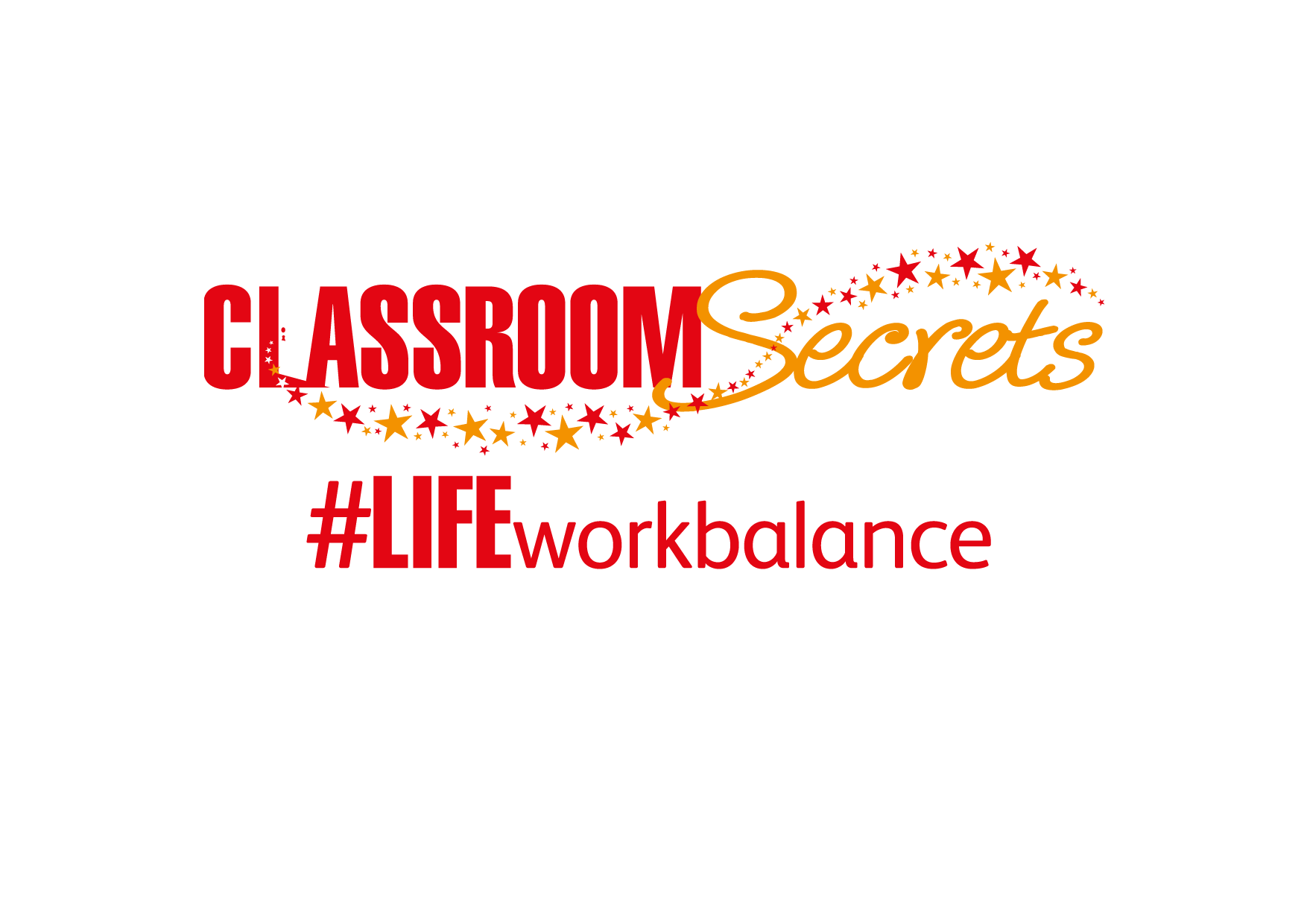 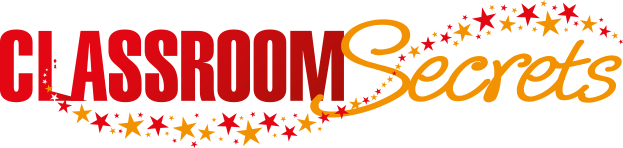 © Classroom Secrets Limited 2020
Year 6 – Spring Block 4 – Punctuation 2 – Identifying Clauses

About This Resource:

This PowerPoint has been designed to support your teaching of this small step. It includes a starter activity and an example of each question from the Varied Fluency and Application and Reasoning resources also provided in this pack. You can choose to work through all examples provided or a selection of them depending on the needs of your class.


National Curriculum Objectives:

English Year 6: (6G5.10) Using colons to mark boundaries between independent clauses
English Year 6: (6G5.11) Using semi-colons to mark boundaries between independent clauses
English Year 6: (6G5.12) Using dashes to mark boundaries between independent clauses
Terminology for pupils:
(6G5.10) colon
(6G5.11) semi-colon


More resources from our Grammar, Punctuation and Spelling scheme of work.


Did you like this resource? Don’t forget to review it on our website.
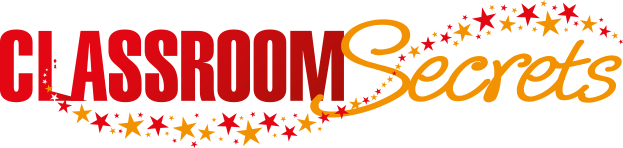 © Classroom Secrets Limited 2019
Year 6 – Spring Block 4 – Punctuation 2 – Identifying Clauses

Notes and Guidance:

Children should be familiar with main and subordinate clauses, and be able to identify them within sentences. This is a consolidation step recapping the identification of clauses. ​
Children should know that a main clause contains a subject and a verb, and makes sense on its own. For example: The dog ran away. The dog is the subject of the sentence and ‘ran’ is the verb.​
A subordinate clause also contains a subject and a verb, but does not make sense on its own. A subordinate clause is therefore dependent upon a main clause for it to make sense. For example: The dog ran away because it was scared.​
In this step, children will identify main and subordinate clauses within sentences, using their knowledge of clause structure.


Focused Questions

Underline the subordinate clause.​
Which is the main clause? How do you know?
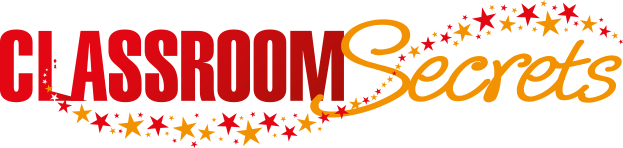 © Classroom Secrets Limited 2019
Year 6 – Spring Block 4 – Punctuation 2



Step 1: Identifying Clauses
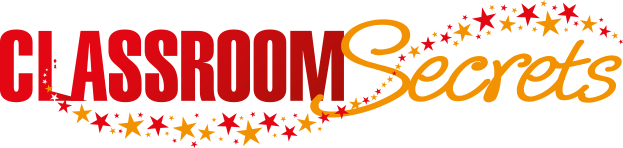 © Classroom Secrets Limited 2019
Introduction

The main clause is underlined in the sentence below.

Explain how you know that this is the main clause.




Beyond the trees, far into the distance, rose the snow-capped hills of the Pennines.
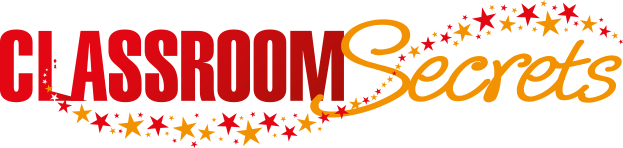 © Classroom Secrets Limited 2019
Introduction

The main clause is underlined in the sentence below.

Explain how you know that this is the main clause.




Beyond the trees, far into the distance, rose the snow-capped hills of the Pennines.




The clause makes sense on its own which means that it is a main clause.
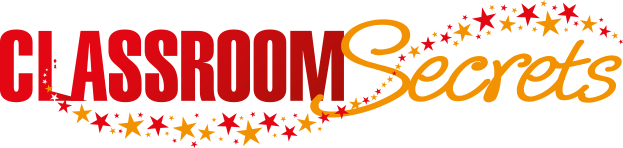 © Classroom Secrets Limited 2019
Varied Fluency 1

Underline the main clause in the sentence below.




Leila’s grandfather, who fought in Germany during the Second World War, had walked with a limp ever since.
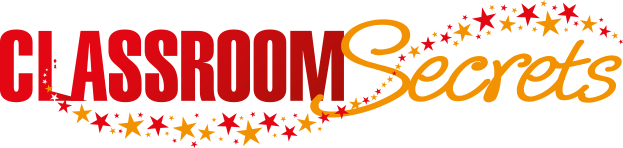 © Classroom Secrets Limited 2019
Varied Fluency 1

Underline the main clause in the sentence below.




Leila’s grandfather, who fought in Germany during the Second World War, had walked with a limp ever since.
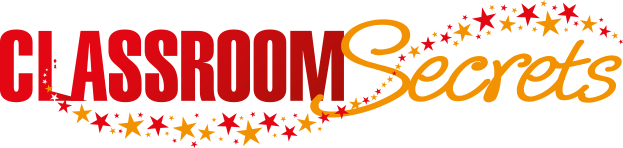 © Classroom Secrets Limited 2019
Varied Fluency 2

Add a pair of commas to the sentence below to separate the main and subordinate clause. 



The garden which was in full bloom was being enjoyed by the family at the BBQ.
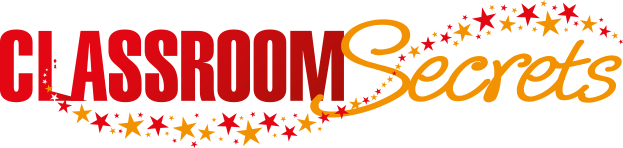 © Classroom Secrets Limited 2019
Varied Fluency 2

Add a pair of commas to the sentence below to separate the main and subordinate clause. 



The garden, which was in full bloom, was being enjoyed by the family at the BBQ.
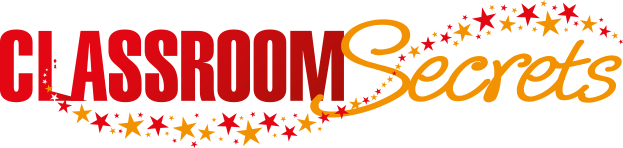 © Classroom Secrets Limited 2019
Varied Fluency 3

In which sentence is the subordinate clause underlined?

A. Even though the snow was falling and it was getting heavier by the minute, the children managed to get to school on time.


B. Even though the snow was falling and it was getting heavier by the minute, the children managed to get to school on time.
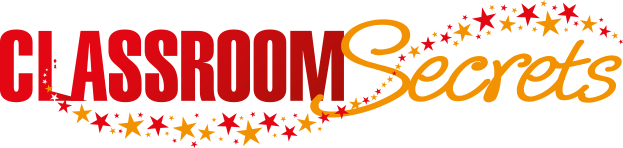 © Classroom Secrets Limited 2019
Varied Fluency 3

In which sentence is the subordinate clause underlined?

A. Even though the snow was falling and it was getting heavier by the minute, the children managed to get to school on time.


B. Even though the snow was falling and it was getting heavier by the minute, the children managed to get to school on time.
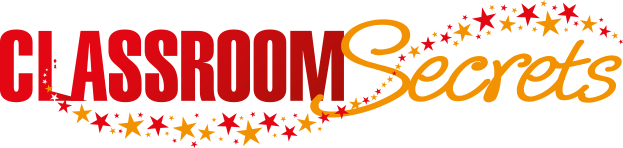 © Classroom Secrets Limited 2019
Varied Fluency 4 

Tick the correct box to show whether the underlined clause is a main (M) or subordinate (S) clause.
As the wind whistled through the trees, the group decided it was time to head home.


As the weather was getting better, the children were allowed to play on the field.
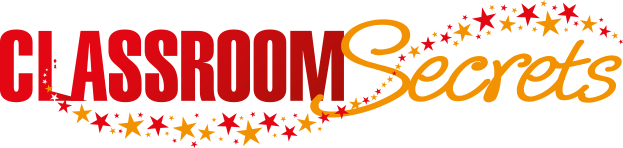 © Classroom Secrets Limited 2019
Varied Fluency 4 

Tick the correct box to show whether the underlined clause is a main (M) or subordinate (S) clause.
As the wind whistled through the trees, the group decided it was time to head home.


As the weather was getting better, the children were allowed to play on the field.
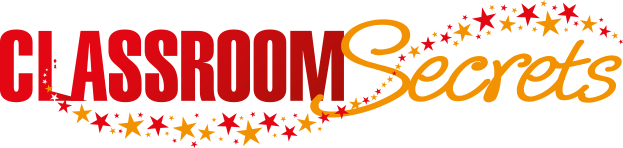 © Classroom Secrets Limited 2019
Application 1

Complete the sentence by adding a main clause before the subordinate clause. 



____________________ despite the weather being horrendous.
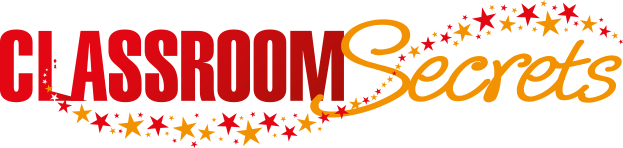 © Classroom Secrets Limited 2019
Application 1

Complete the sentence by adding a main clause before the subordinate clause. 



____________________ despite the weather being horrendous.




Various answers, for example: 

The match went ahead as planned, despite the weather being horrendous.
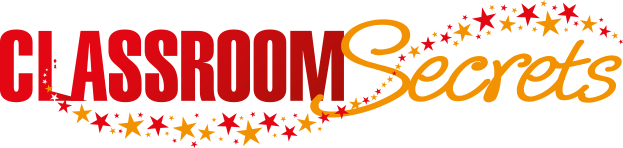 © Classroom Secrets Limited 2019
Application 2

Add a subordinate clause to the sentence below. 

Begin your subordinate clause with a relative pronoun.


Class 6, _____________________ , were asked to calm down by their teacher.
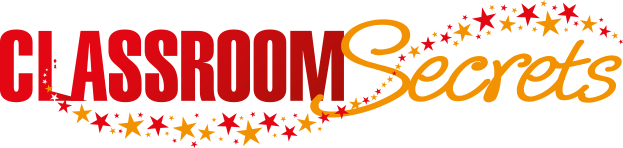 © Classroom Secrets Limited 2019
Application 2

Add a subordinate clause to the sentence below. 

Begin your subordinate clause with a relative pronoun.


Class 6, _____________________ , were asked to calm down by their teacher.




Various answers, for example: 

Class 6, who were being very noisy, were asked to calm down by their teacher.
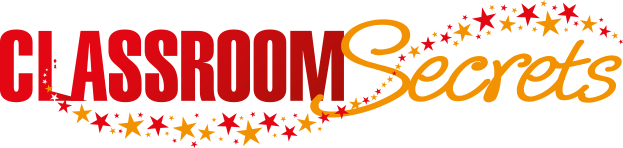 © Classroom Secrets Limited 2019
Reasoning 1

Harkan thinks he has underlined the subordinate clause in the sentence below. 

After his visit to the dentist, James became more conscious of how much sugar he was consuming.


Is he correct? Explain how you know.
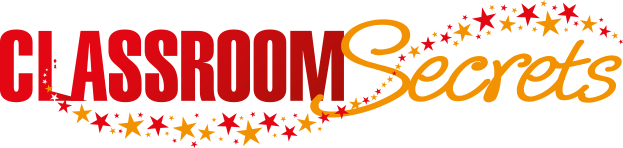 © Classroom Secrets Limited 2019
Reasoning 1

Harkan thinks he has underlined the subordinate clause in the sentence below. 

After his visit to the dentist, James became more conscious of how much sugar he was consuming.


Is he correct? Explain how you know. 

No, he is not correct because…
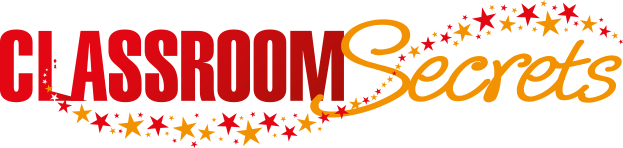 © Classroom Secrets Limited 2019
Reasoning 1

Harkan thinks he has underlined the subordinate clause in the sentence below. 

After his visit to the dentist, James became more conscious of how much sugar he was consuming.


Is he correct? Explain how you know. 

No, he is not correct because the subordinate clause is ‘After his visit to the dentist’ which does not make sense on its own. The underlined part of the sentence is a main clause, which makes sense on its own.
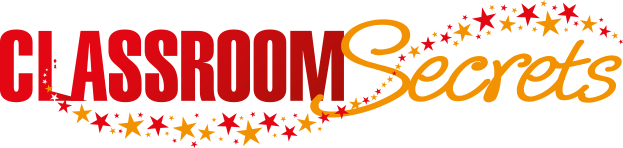 © Classroom Secrets Limited 2019